Közlekedés
Tengler Gabriella
Wenhardt Norina
A közlekedést segítő alkalmazások
Elektronikus menetrendek
Útvonaltervezők
Túraútvonaltervezők
Elektronikus menetrend
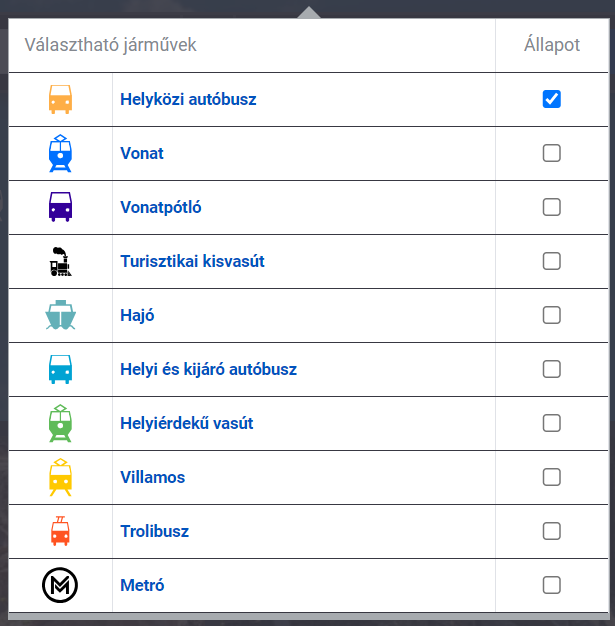 Mikor megy hova autóbusz, vagy vonat
Menetjegyet is lehet vásárolni
Menetrendek.hu: vonat, autóbusz,
hajó, metró, villamos, trolibusz
Helyiérdekű vasút, helyi és kijáró 
autóbusz, turisztikai kisvasút, vonatpótló 
Elvira.hu: vasúti menetrend és
jegyvásárlás
Útvonaltervezők
Végigmenni is segítenek az útvonalon
Az odajutás idejéről is tájékoztat
GPS: Global Positioning System
Gyalog is hasznosítható 
Elektronikus menetrenddel van egybekötve
Vakok számára: Önvezető autó
Túraútvonal-tervezők
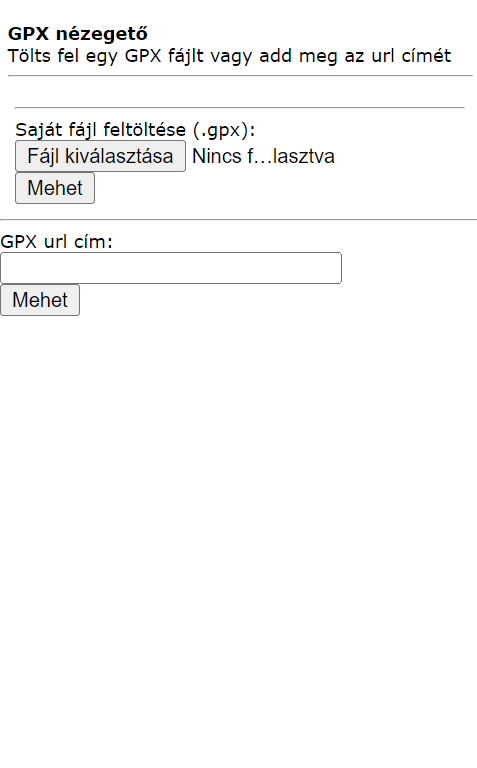 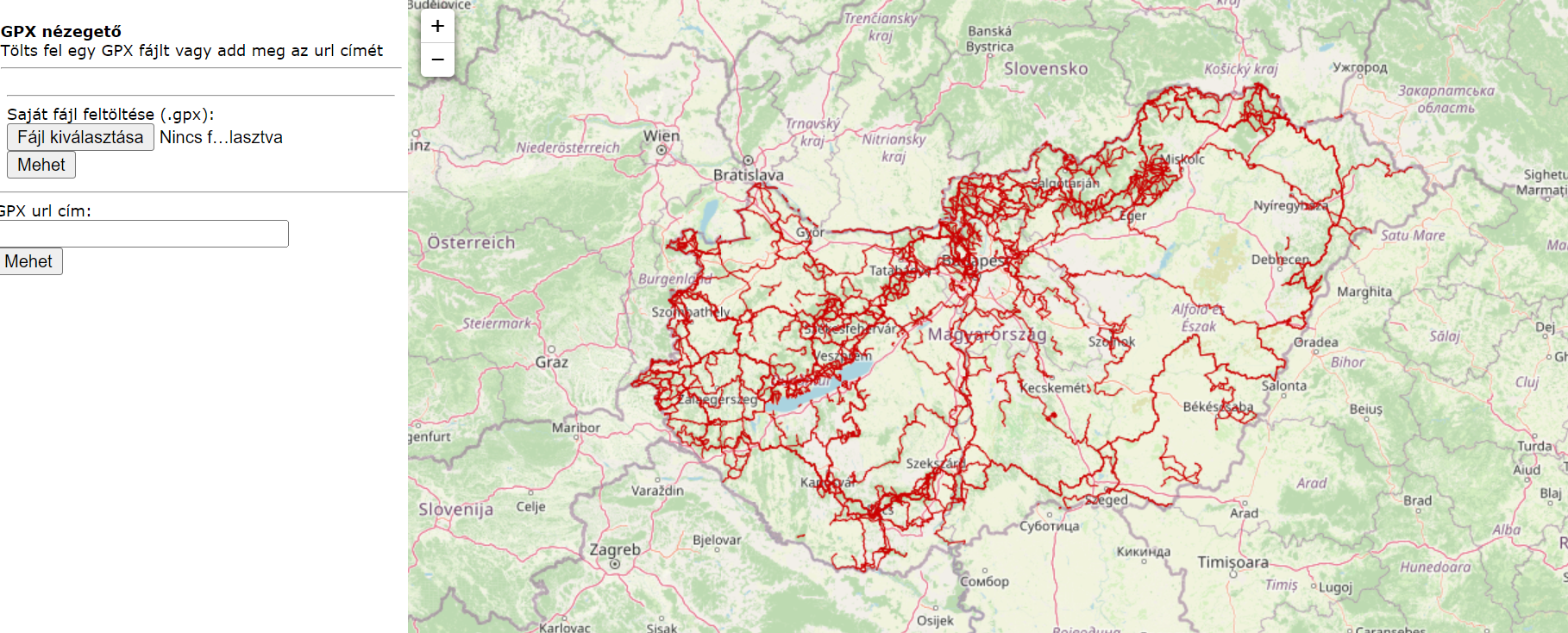 Túrázókat segítik 
Részletes turistatérképet adnak 
Nem feltétlenül terveznek útvonalat
Rögzítik a bejárt utunkat
Másokat is segíthetünk vele
GPX:  Segítségével megadhatók pontok, utak, útvonalak, érdekes helyszínek földrajzi koordinátái, túraútvonalat tervez
A GPS működése
Műholdakkal működik 
A műholdak sugározzák az időt, és a saját pozíció adataikat 
Az adatokat befogja a DPS-vevő 
Földi helyzetet képzeletbeli gömbfelszínek metszeteként definiálja.
Elektronikus menetrend
Előny:
Mindig kéznél van
Könnyű a keresés
Nyomon lehet követni a jármű pozíciójat 

Hátrány: 
Az idősek nem ismerik ki magukat rajta
Lemerülhet a telefon, vagy elmehet a térerő
Akkor jöhet jól a nyomtatott menetrend, ha a telefon meghibásodik
Források
http://lazarus.elte.hu/~climbela/gps32.htm  (2024. 01. 21.)
https://menetrendek.hu/  (2024. 01. 20.)
https://www.nkp.hu/tankonyv/digitalis-kultura-8-nat2020/lecke_04_003 (2024. 01. 20.)
https://raketa.hu/biped-navigacios-eszkoz-vakoknak  (2024. 01. 20.)
https://turistautak.openstreetmap.hu/gpxnz.php   (2024. 01. 21.)
Köszönjük a figyelmet!